নির্দেশনা স্লাইড
Slide Note যুক্ত করা হয়েছে, শ্রেণিকক্ষে পাঠদানের পূর্বে Slide Note দেখে নিতে পারেন এবং F5 চেপে পাঠটি উপস্থাপন শুরু করতে পারেন। পাশাপাশি আপনার নিজস্ব চিন্তা-চেতনা কনটেন্টকে আরো বেশী ফলপ্রসূ করবে আশা করি...
1
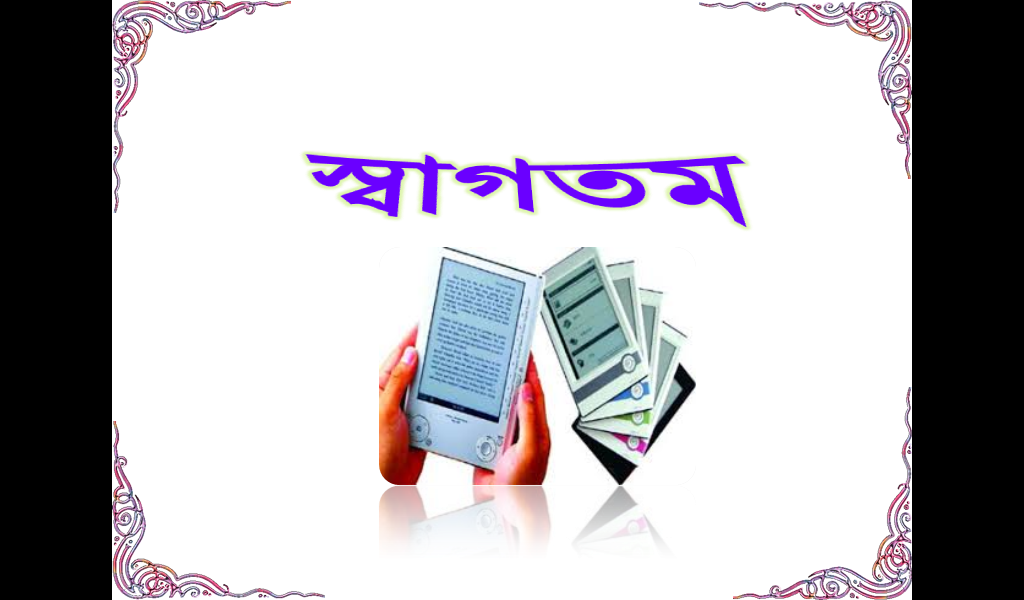 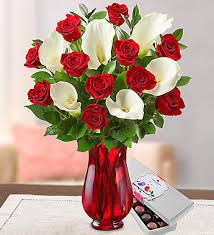 শিক্ষক পরিচিতি







মোঃ আবুল হোসেন
সহকারি শিক্ষক কম্পিউটার 
জয়দেবপুর ইসলামিয়া দাখিল মাদ্রাসা 
সাপাহার, নওগাঁ ।
পাঠ পরিচিতি

তথ্য ও যোগাযোগ প্রযুক্তি
শ্রেণি: নবম-দশম
অধ্যায়: ২য়
পাঠ: কম্পিউটার ও কম্পিউটার এর নিরাপত্তা
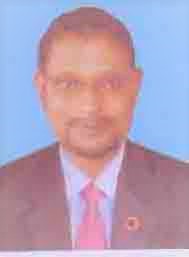 3
আমরা কয়েকটি ছবি দেখি…
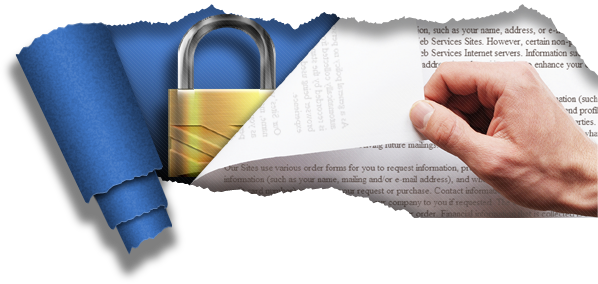 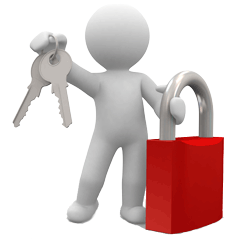 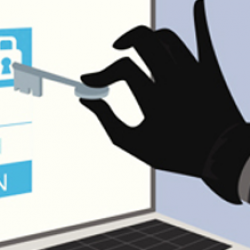 ইন্টারনেট ব্যবহারে নিরাপদ থাকা
আজকের পাঠ…
ওয়েবে নিরাপদ থাকা বা কম্পিউটারের নিরাপ্ততা রাখা...
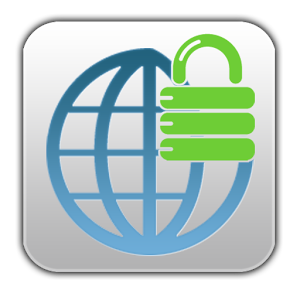 শিখনফল
এই পাঠ শেষে শিক্ষার্থীরা…
১। ওয়েবসাইট ব্যবহারের ক্ষেত্রসমূহ বর্ণনা করতে পারবে;
২। সাধারণ সাইটে নিরাপদ থাকার পদ্ধতিগুলো বর্ণনা করতে পারবে;
৩। সতর্কতা মেনে সামাজিক যোগাযোগ ও অন্যান্য সাইট ব্যবহার করতে পারবে।
ওয়েবে নিরাপদ থাকা
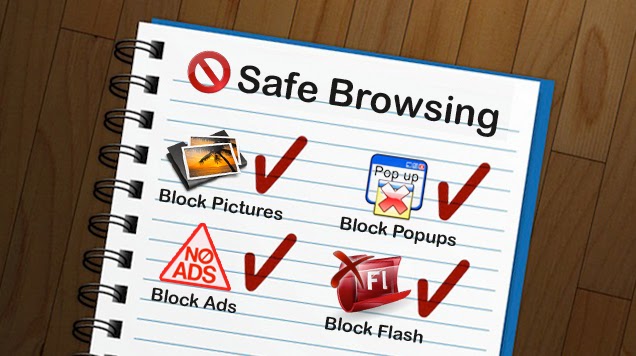 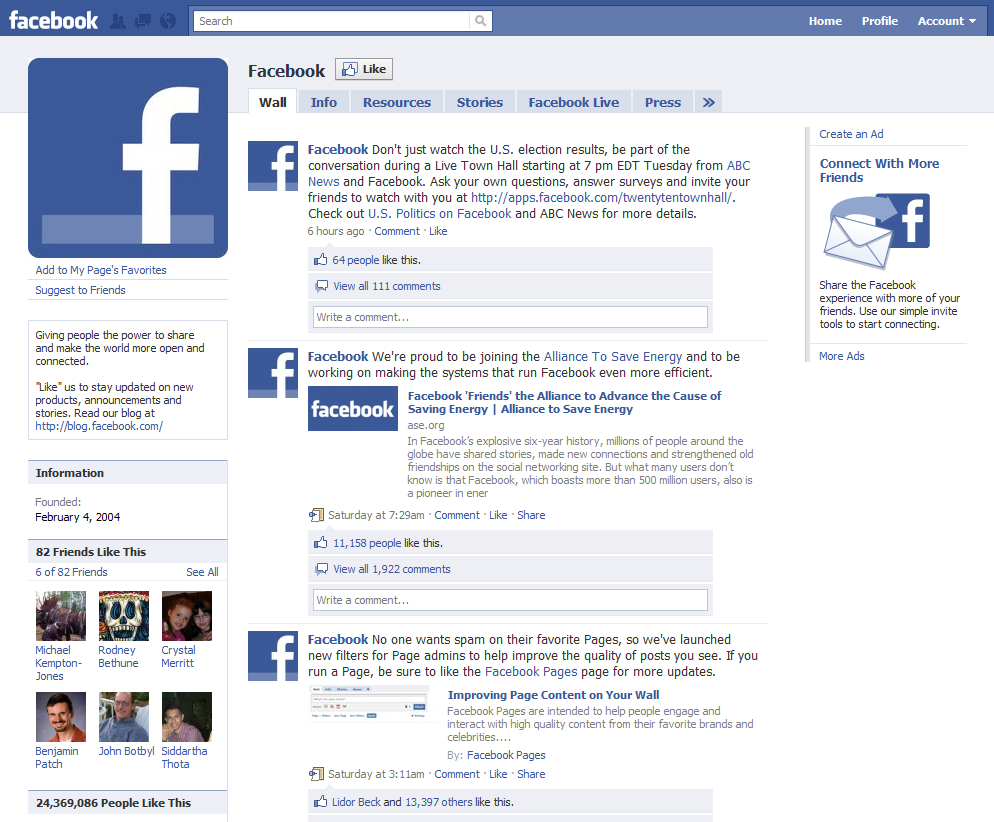 অনলাইন ব্যবহারকারী যে সমস্ত ওয়েবসাইট বা সামাজিক যোগাযোগের মাধ্যমগুলো ব্যবহার করে সে সমস্ত সাইটগুলো অন্যের ক্ষতির হাত থেকে রক্ষা পাওয়ার জন্য যে ব্যবস্থা গ্রহন করে তাকে ওয়েবে নিরাপদ থাকা বুঝায়।
ওয়েবে নিরাপদ থাকার প্রয়োজনীয়তা
যখন কোনো কম্পিউটার বা মোবাইল ডিভাইস অনলাইনে যুক্ত থাকে তখন কী হয়?
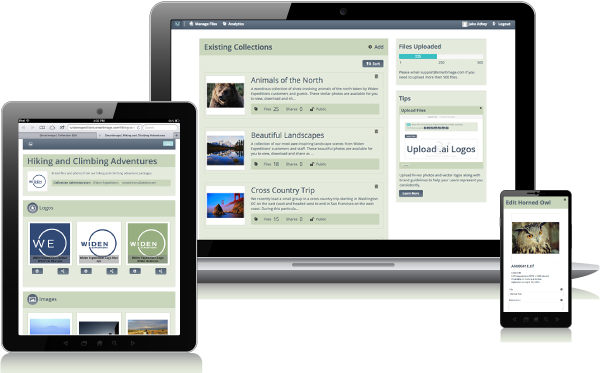 প্রশ্ন- ঝুঁকি কমাতে কী গ্রহণ করা প্রয়োজন?
সতর্কতা এবং বিশেষ ব্যবস্থা গ্রহণ করা প্রয়োজন।
তখন এর নিরাপত্তা ঝুঁকি তৈরি হয়।
যদি সতর্কতা বা বিশেষ ব্যবস্থা 
গ্রহণ না করা হয়?
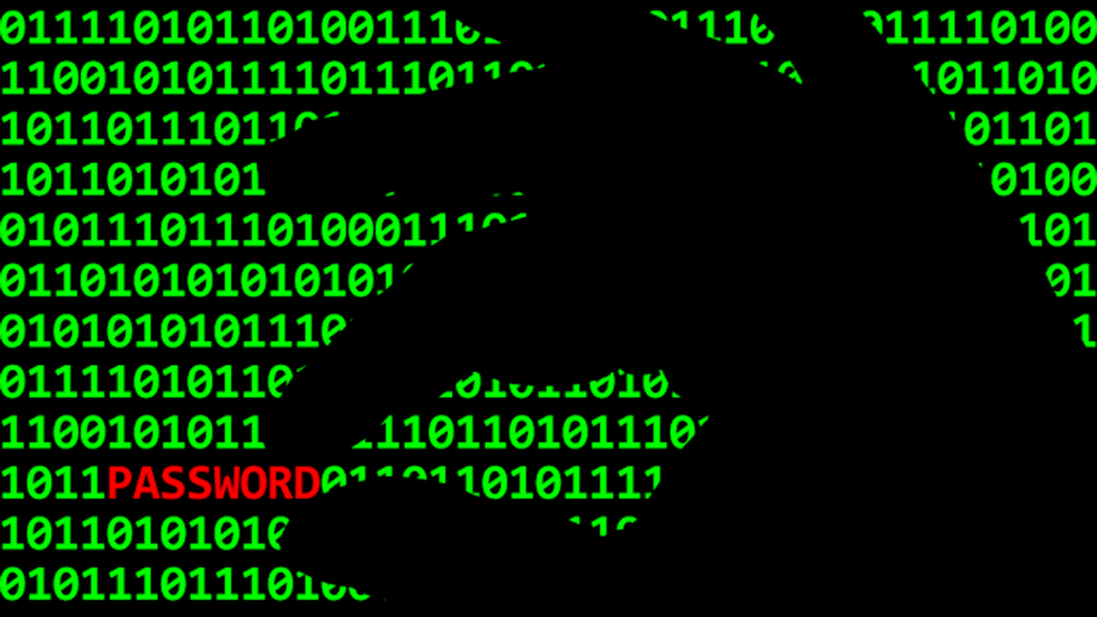 তবে আমাদের ব্যবহৃত সাইটগুলোর একাউন্ট হ্যাক হতে পারে।
একাউন্ট হ্যাক হলে কী হতে পারে?
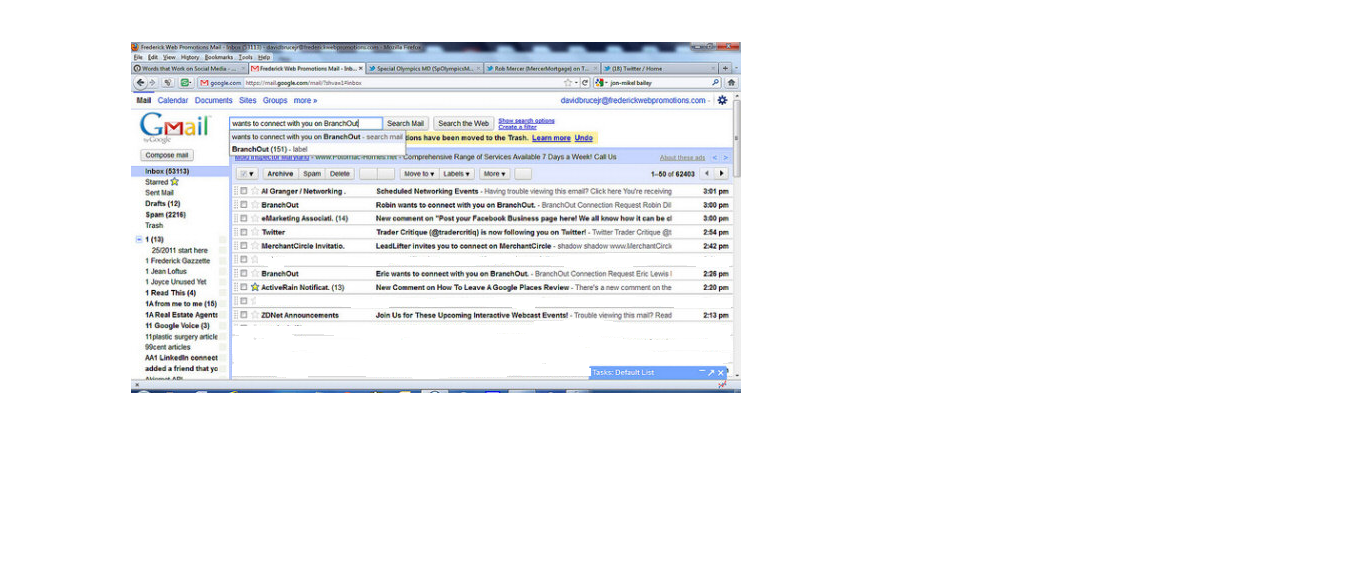 আমাদের অনেক প্রয়োজনীয় মেইল হারিয়ে যেতে পারে।
জোড়ায় কাজ
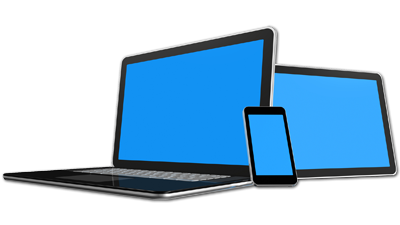 কম্পিউটার বা মোবাইল ডিভাইস অনলাইনে যুক্ত থাকায় কী ধরণের সমস্যা হতে পারে তা উল্লেখ করে একটি পোস্টার ডিজাইন করো?
ওয়েবে নিরাপদ থাকার উপায়
প্রশ্ন- কীভাবে ওয়েবে নিরাপদ থাকা যায় বলে তুমি মনে করো?
সাধারণ ও ই-মেইল সাইট
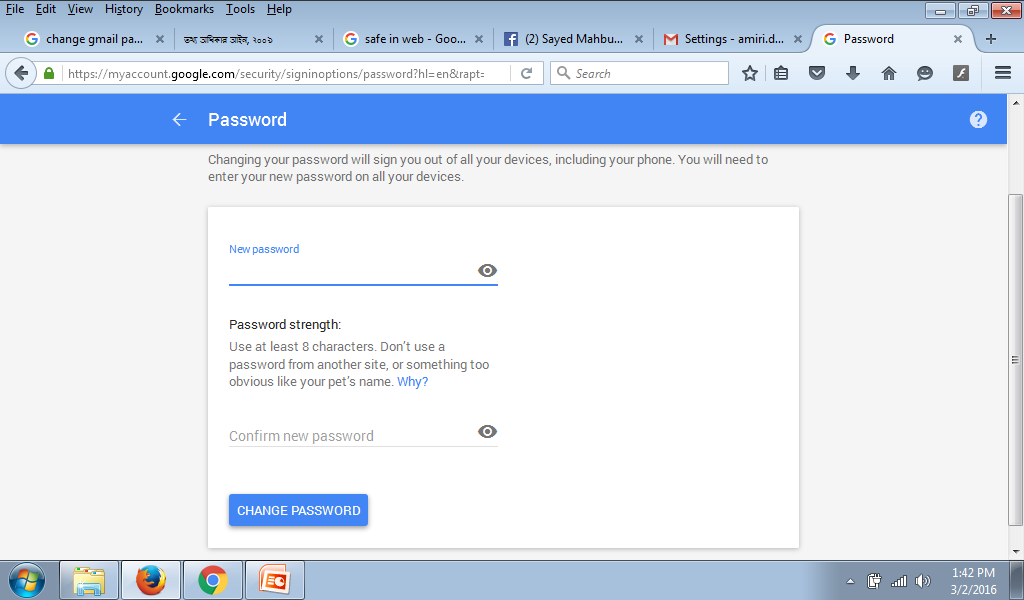 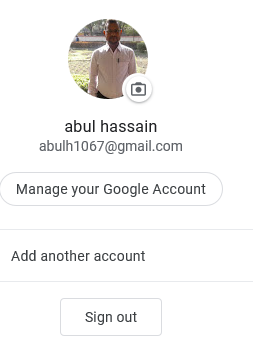 সহজ পাসওয়ার্ড ব্যবহার না করা
নিয়মিত পাসওয়ার্ড পরিবর্তন করা
সাধারণ ও অন্যান্য সাইট
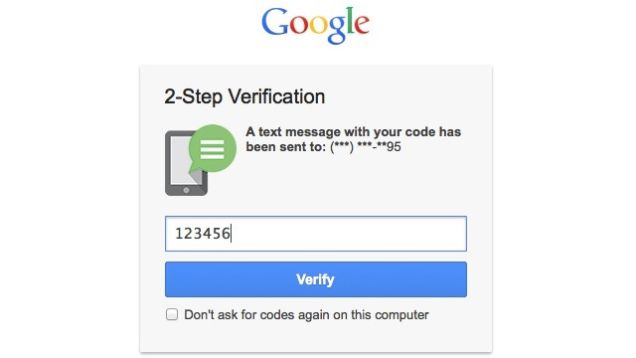 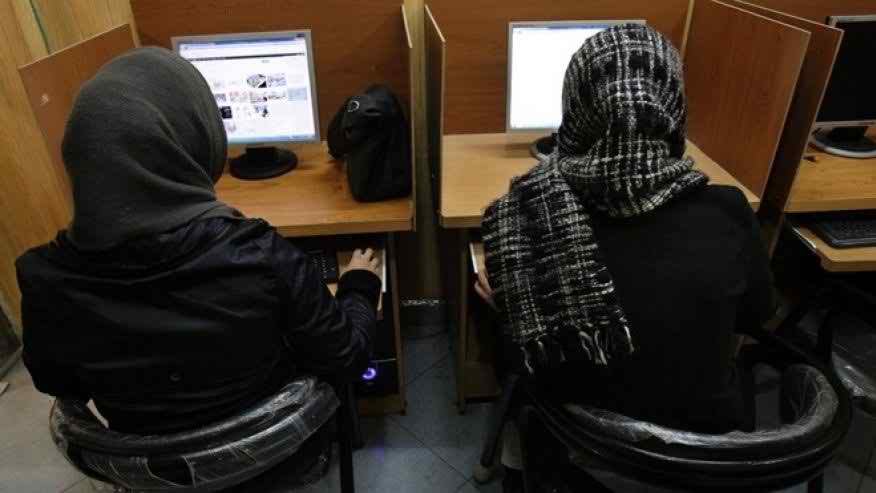 ২-স্তর ভেরিফিকেশন ব্যবস্থা ব্যবহার করা
সাইবার ক্যাফে কম্পিউটার ব্যবহার শেষে একাউন্ট থেকে লগ-আউট করা
সামাজেক যোগাযোগ সাইট
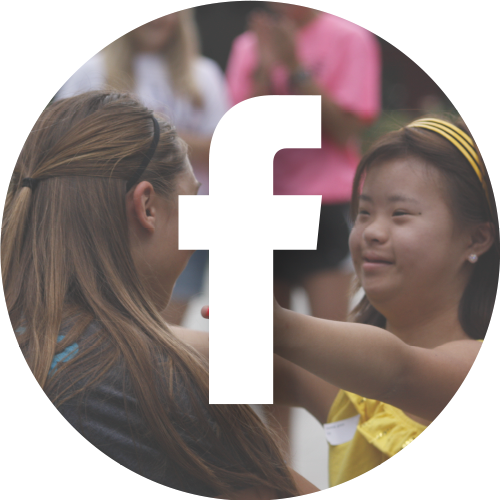 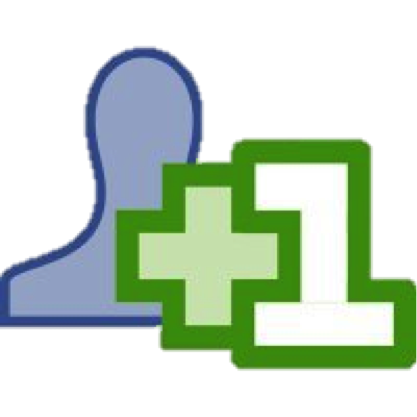 কাঊকে বন্ধু বানানোর আগে তার সম্পর্কে নিশ্চিত হওয়া
খুবই ব্যক্তিগত ছবি ফেসবুকে প্রকাশ করা থেকে বিরত থাকা
সামাজিক যোগাযোগ সাইট
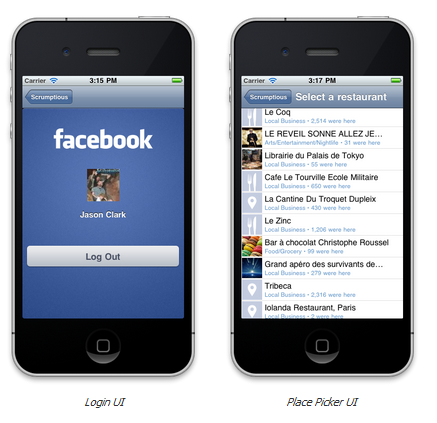 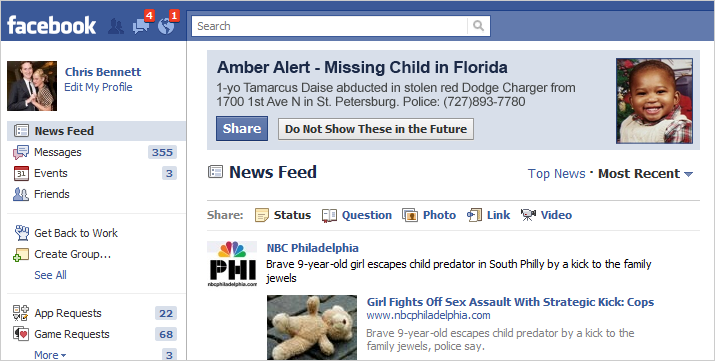 ফেসবুক এপ্লিকেশন ব্যবহারের অনুরোধ এলে নিশ্চিত হয়ে ক্লিক করা
মোবাইলে ফেসবুক ব্যবহারের পর লগ-আউট করা
বয়সোপযোগী সাইট
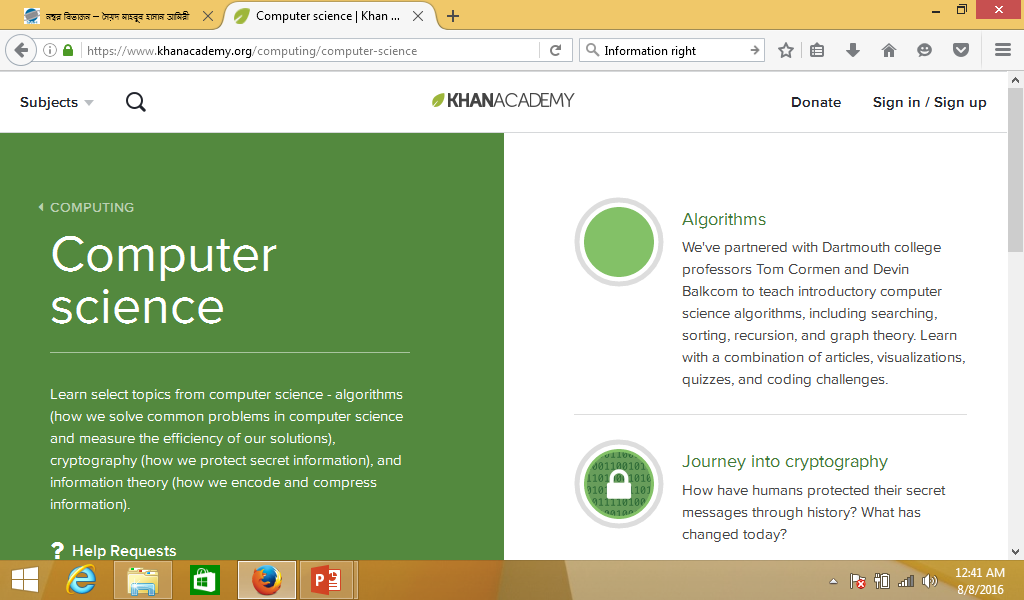 বয়সোপযোগী সাইট ব্যবহার করতে হবে
দলগত কাজ
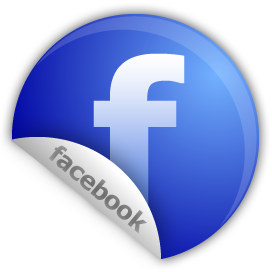 কীভাবে সামাজিক যোগাযোগ সাইটে ব্যক্তিগত নিরাপত্তা নিশ্চিত করা যায়, তা বর্ণনা কর?
মূল্যায়ন
১.
ওয়েবে নিরাপদ থাকা বলতে কী বুঝায়?
২.
সাধারণ ও ই-মেইল সাইটে নিরাপত্তার প্রয়োজন কেন?
৩.
সাইবার ক্যাফে কম্পিউটার ব্যবহারের পর কী করা প্রয়োজন?
৪.
ওয়েবে নিরাপদ থাকার কয়টি সাইট বর্ণিত হয়েছে-
বাড়ির কাজ
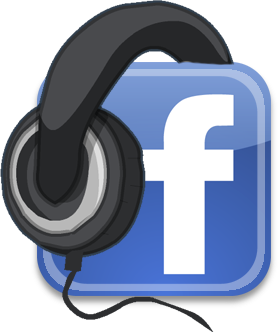 তুমি বিভিন্ন প্রয়োজনে সাধারনত কী কী ধরণের ওয়েবসাইট ব্যবহার কর তার একটা তালিকা তৈরি করে আনবে।
ধন্যবাদ
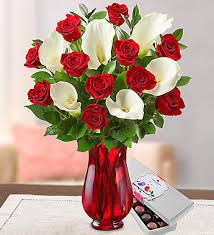